La  época  contemporánea:  corrientes  y  técnicas  teatrales  de  finales  del  s  XIX,  XX  y  XXI
Teatro del absurdo: S. Beckett e Ionesco
Características
Corriente teatral dominante en los años 50 y 60.
Sus obras: alegorías o metáforas de la condición humana.
Visión del mundo pesimista y escéptica.
Contexto de una Europa devastada por la Segunda Guerra Mundial: pérdida de la confianza en la razón, en el progreso o en un sentido que justifique la realidad.
Características (2)
Subyace la filosofía del existencialismo ateo de Jean-Paul Sartre o Albert Camus.
Recursos dramáticos heredados de las vanguardias (expresionismo, dadaísmo, surrealismo…).
Influencia de Kafka y Pirandello: habían creado personajes desconcertados ante una realidad incomprensible y caótica.
Temas
Mecanismos dramáticos
Mecanismos dramáticos (2)
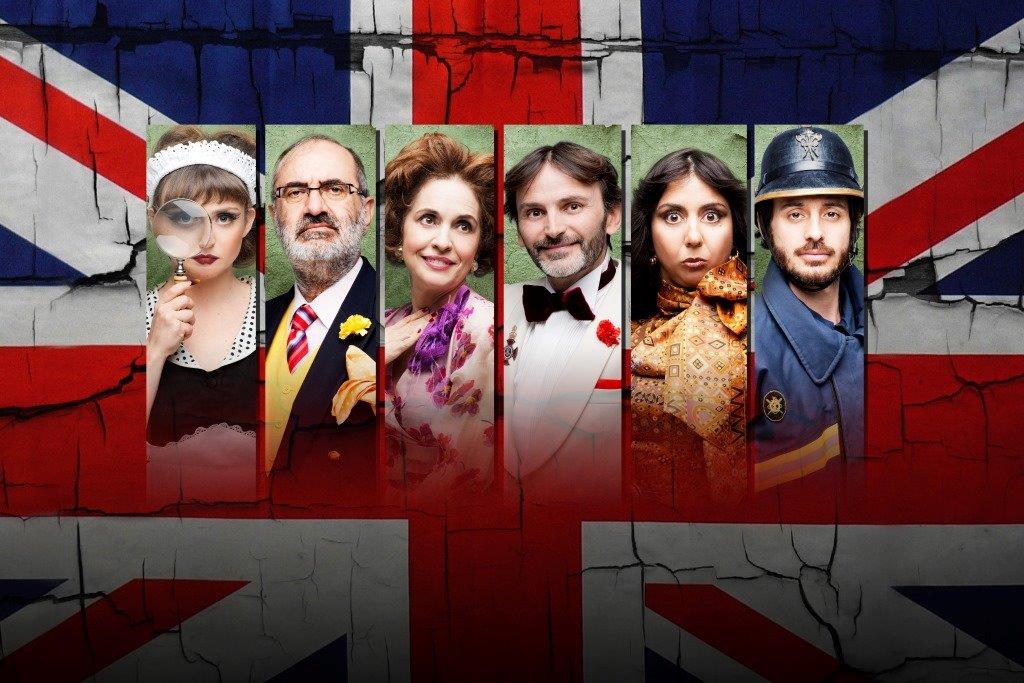 La cantante calva
Samuel Beckett (1906-1989)
Beckett
En 1953 revoluciona el panorama teatral con Esperando a Godot.
Dividida en dos actos, dos vagabundos, Vladimir y Estragon, esperan junto a un camino a Godot, de quien no sabemos nada.
En cada acto otros dos personajes, Pozzo y su esclavo Lucky, les anuncian la llegada de Godot al día siguiente.
Beckett
Otras obras: Final de partida, Los días felices.
TEMAS DE SUS OBRAS:
La desesperanza.
La voluntad de seguir viviendo por inercia.
El fracaso de los proyectos vitales.
La impotencia, la soledad y el vacío de vivir.
El absurdo de una existencia humana sin objeto.
Beckett
PERSONAJES:
Seres estrafalarios, disminuidos físicos en algunos casos, mendigos, enfermos agonizantes, solitarios…,
Tienen en común el hablar constantemente, mientras esperan, y que sus palabras, con frecuencia, contradigan a sus actos.
Eugène Ionesco (1909-1994)
Ionesco
Con La cantante calva, en 1950, inicia el teatro del absurdo.
Primera etapa (1950-1958): la obra anterior, La lección, Las sillas.
En ellas destaca la presencia del humor:	
A través de la sorpresa del comportamiento de los personajes.
Por el uso de frases hechas fuera de contexto.
Su intención es hacer visible lo ridículo de la vida contemporánea, la soledad, la imposibilidad de comunicación.
Ionesco
Segunda etapa (a partir de 1958):
Rinoceronte.
La deshumanización de los habitantes de una ciudad que poco a poco se van convirtiendo en paquidermos insensibles.
Su teatro se introduce en contenidos filosóficos y se va perdiendo el humor.
Ionesco, La cantante calva
El argumento de "La Cantante Calva" no es lo que más importa de esta "antipieza" -frente a las "piezas" de argumento lineal y bien desarrollado-, de Ionesco: en un salón inglés, los Smith, una pareja inglesa, conversa sobre distintos aspectos de la rutinaria vida cotidiana. Reciben la visita de otra pareja inglesa, bastante extraña.  Los cónyuges no están seguros de conocerse el uno al otro y conversan.
El hecho de desarrollarse en un ambiente inglés no es significativo. Ionesco lo aclaró: se le ocurrió la obra al leer las curiosas frases de un método Assimil para aprender inglés. A continuación les visita un sorprendente personaje: un bombero extravagante y atípico, que además coquetea con la criada de los Smith.
Toda la acción de la obra está basada en la conversación de los personajes -incoherente y disparatada- y termina en una especie de delirio colectivo de éstos, contándose inverosímiles anécdotas, gritándose unos a otros frases inconexas, citas célebres en un inmenso alboroto que va cediendo lentamente.
Las luces se apagan. El espacio escénico se ilumina de nuevo para retornar a la escena con que comienza la obra. La vida rutinaria y común se repite hasta el hastío.
La escalera de Jacob
Ionesco: Las sillas
Un matrimonio de ancianos espera a un prestigioso orador que va a transmitir a un selecto auditorio un mensaje que salvará a la humanidad. Llegan los invitados, invisibles a los espectadores, que solo ven sillas vacías. Cuando aparece el orador, los ancianos se suicidan. El orador resulta ser sordomudo y apenas es capaz de producir unos gruñidos incomprensibles.
Ionesco: La lección
En la escena vacía suena un timbre. Sale a abrir la Criada. Entra la Alumna. La Criada llama al profesor. Este inicia su lección de todo: de geografía, de historia, de aritmética y de la temida filología. Extraña lección en tono de farsa, en la que Ionesco, en ocasiones, copia sin reparo al Molière de EI burgués gentilhombre. Un inoportuno mal de muelas hace que la Alumna se vaya desmoronando mientras crece la lascivia y la agresividad del absurdo Profesor. Con la filología se explican las palabras, entre ellas "cuchillo". Para hacer más gráfica su explicación, llevado de su "realismo" pedagógico, el Profesor matará a la Alumna con el cuchillo. Entra la Criada, retiran el cuerpo muerto de la Alumna. Suena el timbre como al principio. La Criada sale a abrir a la nueva Alumna: la número cuarenta y uno.